LGBT
En APP til unge som er i tvivl om deres seksualitet -Lavet af
Melani
Mit produkt
En APP til unge som er i tvivl om deres seksualitet 
Skal fungere som nødhjælp for unge 

Nemmere at få information 
Målgruppen er unge piger og drenge, i Aldersgruppen 13 – 20 år
Hvordan vil jeg komme i kontakt med målgruppen?
Sundhedsplejersken 
Reklame via Facebook 
Folkeskoler og gymnasium
Mit mål med Appen
Skal give unge svar på deres spørgsmål omkring det med at have en anderledes seksualitet.

Skal hjælpe unge til at tør at stå frem med deres seksualitet, hvordan kan man fortælle sine pårørende det på en god måde? Hvordan kommer man i kontakt med andre som har det på samme måde?

Hvad vil det sige at være, bøsse, lesbisk, biseksuel, og transkønnet?


Hvordan hjælper man sin bekendte omkring det med at have en anderledes seksualitet?
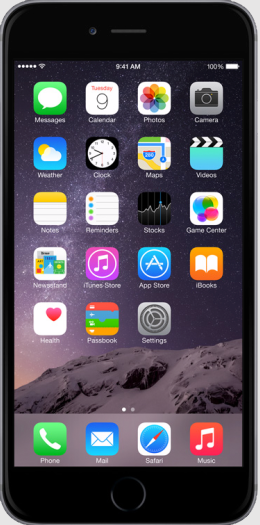 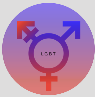 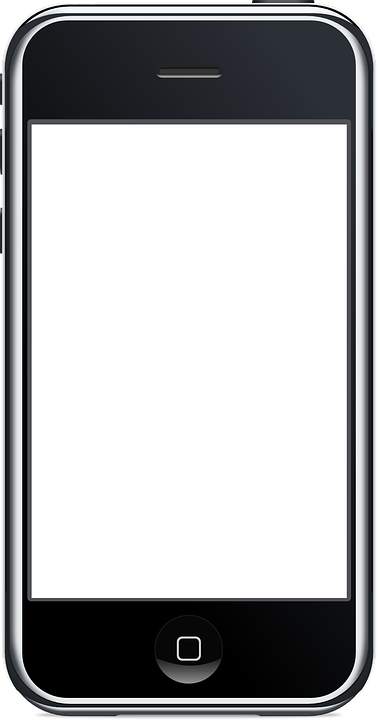 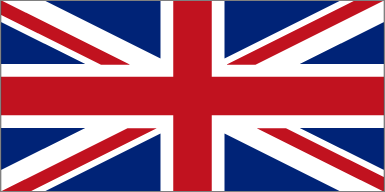 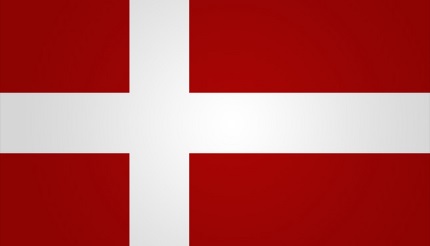 Velkommen til LGBT
Vælg hvad du ønsker at læse om
SOS
CHAT
FAMILIE
LGBT
INFO
RETTIGHEDER
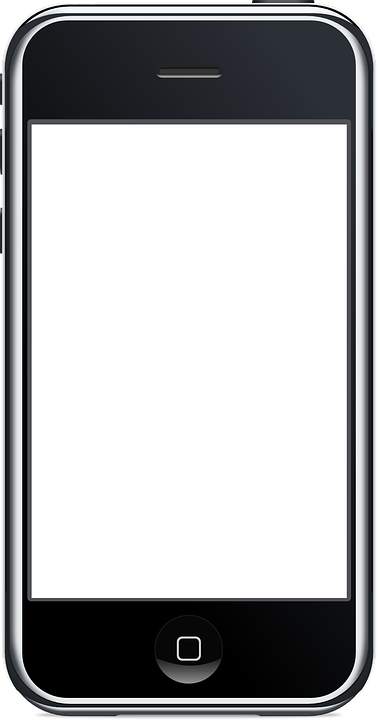 SOS
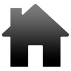 Nummer til krisecenter:
86 15 35 22nummer LGBT:
86 15 35 22Børnetelefonen:
116111

Omkring kønsidentitet: 
http://www.thranesen.dk/fatid/
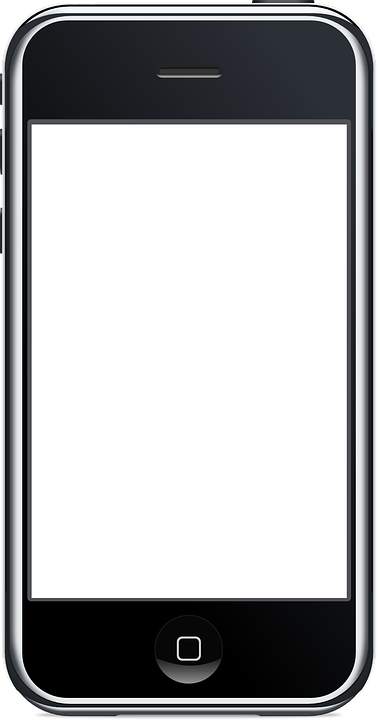 Info
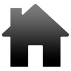 LesbiskHomoseksuel 

Biseksuel


Transkønnet


Er jeg skør?
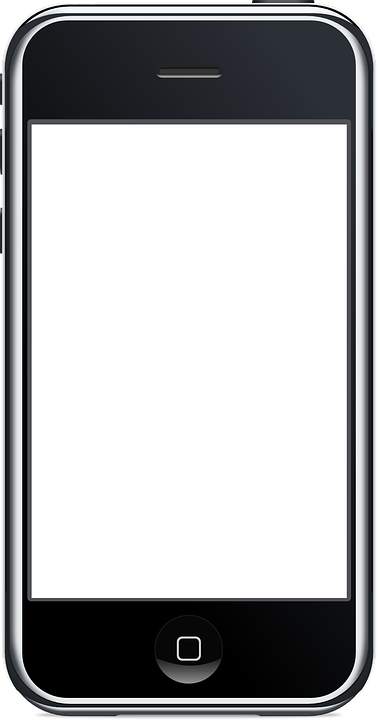 Er jeg skør?
Det helt naturligt at du er i tvivl om din seksualitet, sådan er det for mange unge. Din krop eksperimentere og kan os selv være forvirret omkring din seksualitet. Derfor er det helt naturligt hvis du tænder på ting du ikke plejer at gøre.
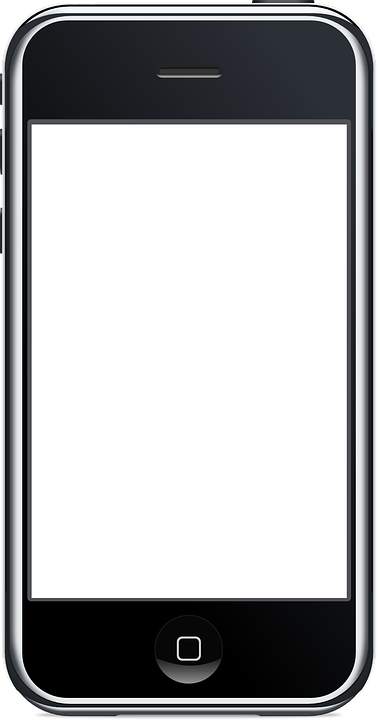 Transkønnet
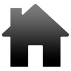 Hvad vil det sige at være transkønnet?

Er du transkønnet betyder det at du fuldt ud lever dit liv, i det andet køn end dit biologiske. Man er transkønnet når man ligger sit gamle liv bag sig og fuldt ud lever som det andet køn…....................
..........................................
Familie
Hvordan fortæller jeg min
familie om min seksualitet ?
Min familie kan ikke acceptere
 min seksualitet
Hvordan hjælper jeg
 ham/hende bedst?
CHAT
Chat med andre
Brevkassen
Skriv til en ekspert
Rettigheder
Kend dine rettigheder til hjælp
Hvordan håndtere man andre der ikke mener man som enten homo- eller biseksuel og transkønnet, ikke burde have de samme rettigheder?
Tak for jeres opmærksomhed!